Title of the Poster\A. Autor1, B. Author2, and C. Author3Department of …
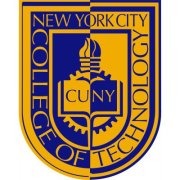 City Tech 21st Annual Poster Session